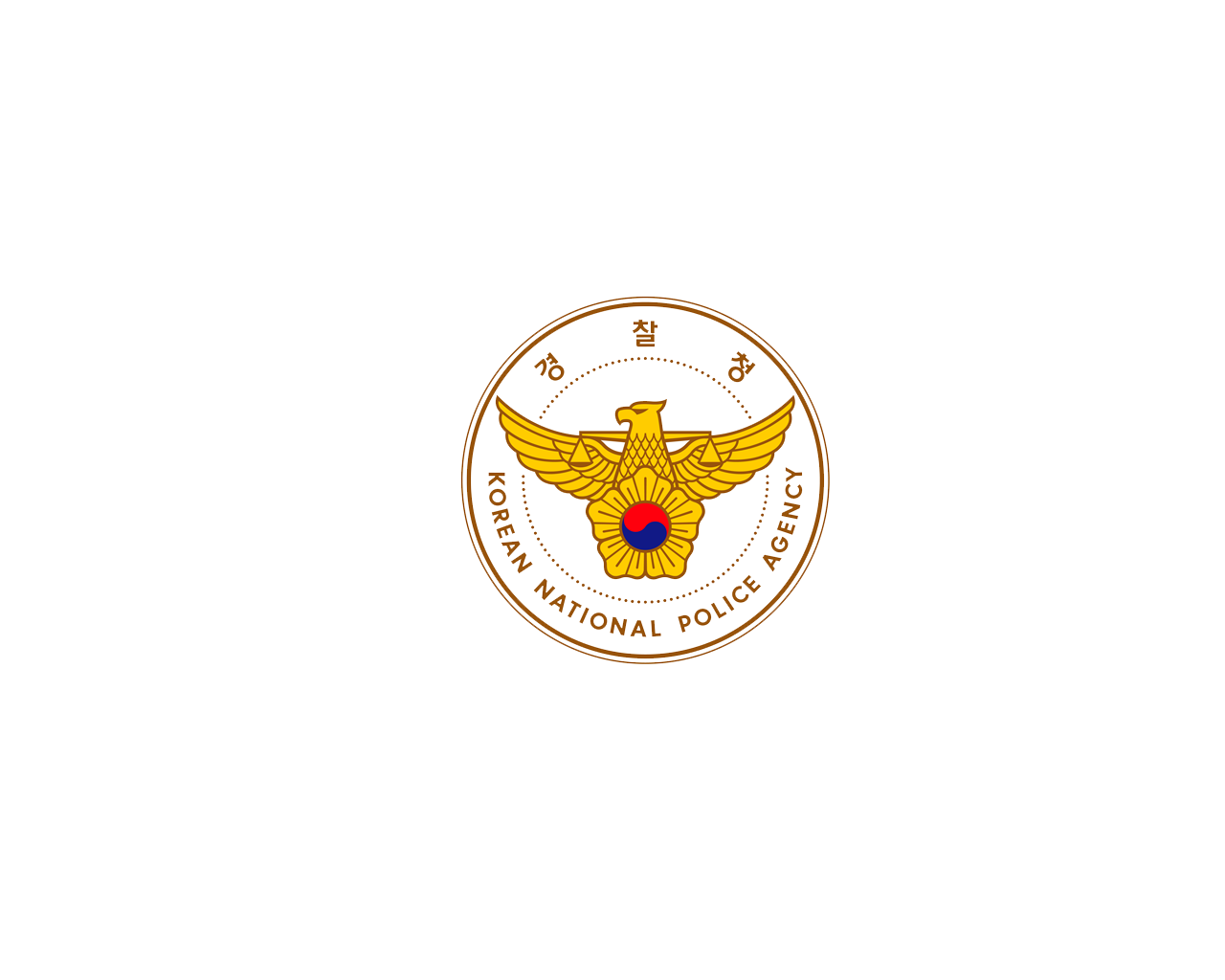 대한민국 범죄예방대상
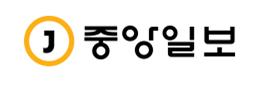 with
CRIME PREVENTION AWARDS
제1회 대한민국 범죄예방 대상
신청서(양식)
제   목 : 정책/활동/사업 명 기입
부   제 : 어떤 활동을 어떻게 추진하였는지 알 수 있는 부제 작성
단체명 : 활동 단체명 기입(여러 단체인 경우 대표 단체명 작성)
※ 다수의 단체가 참여한 사업의 경우에도 시상은 대표 한 개 단체만을 대상으로 하는 점 양해 바랍니다.
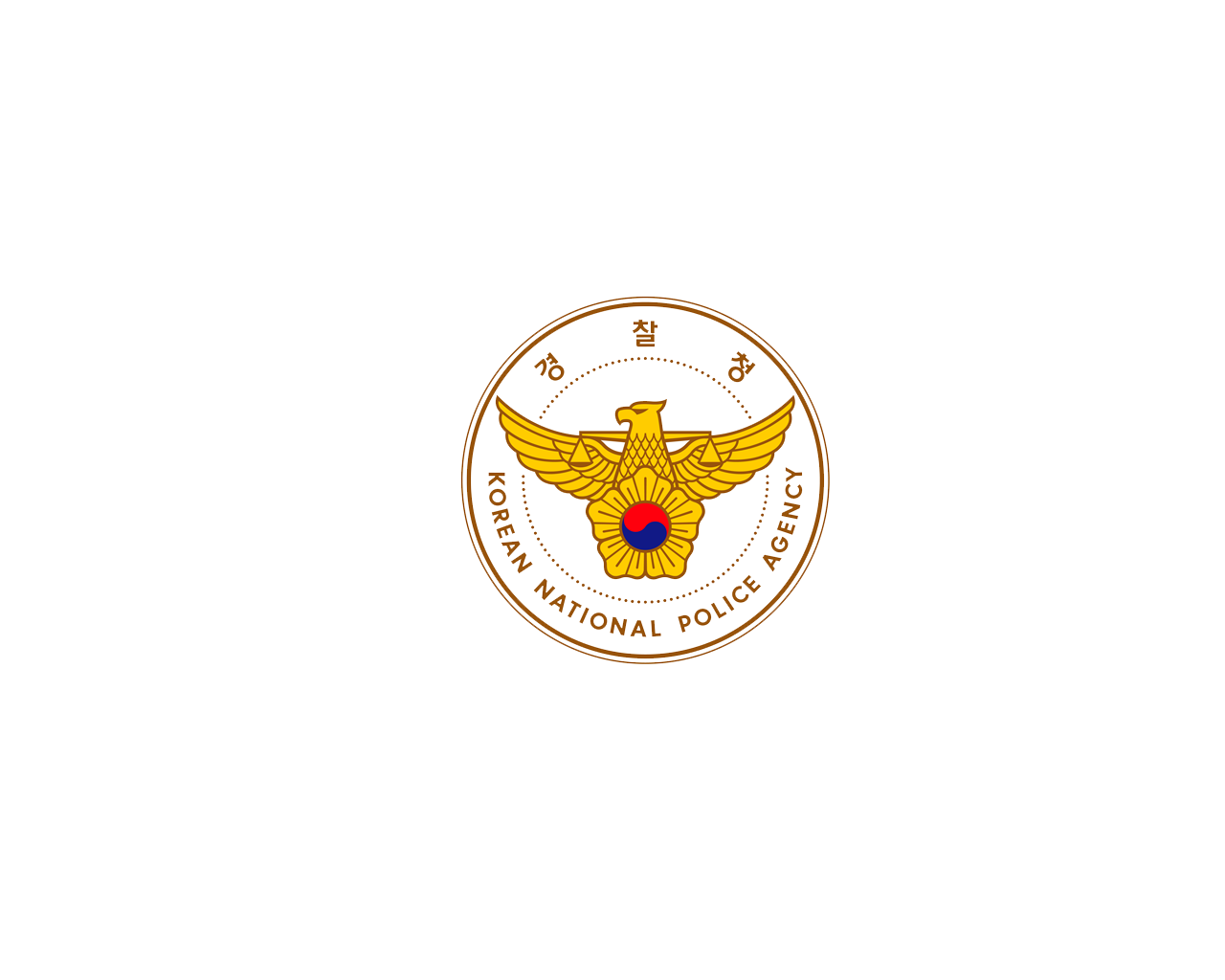 대한민국 범죄예방대상
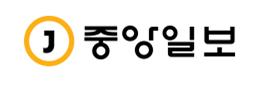 with
CRIME PREVENTION AWARDS
사업/활동 개요
1
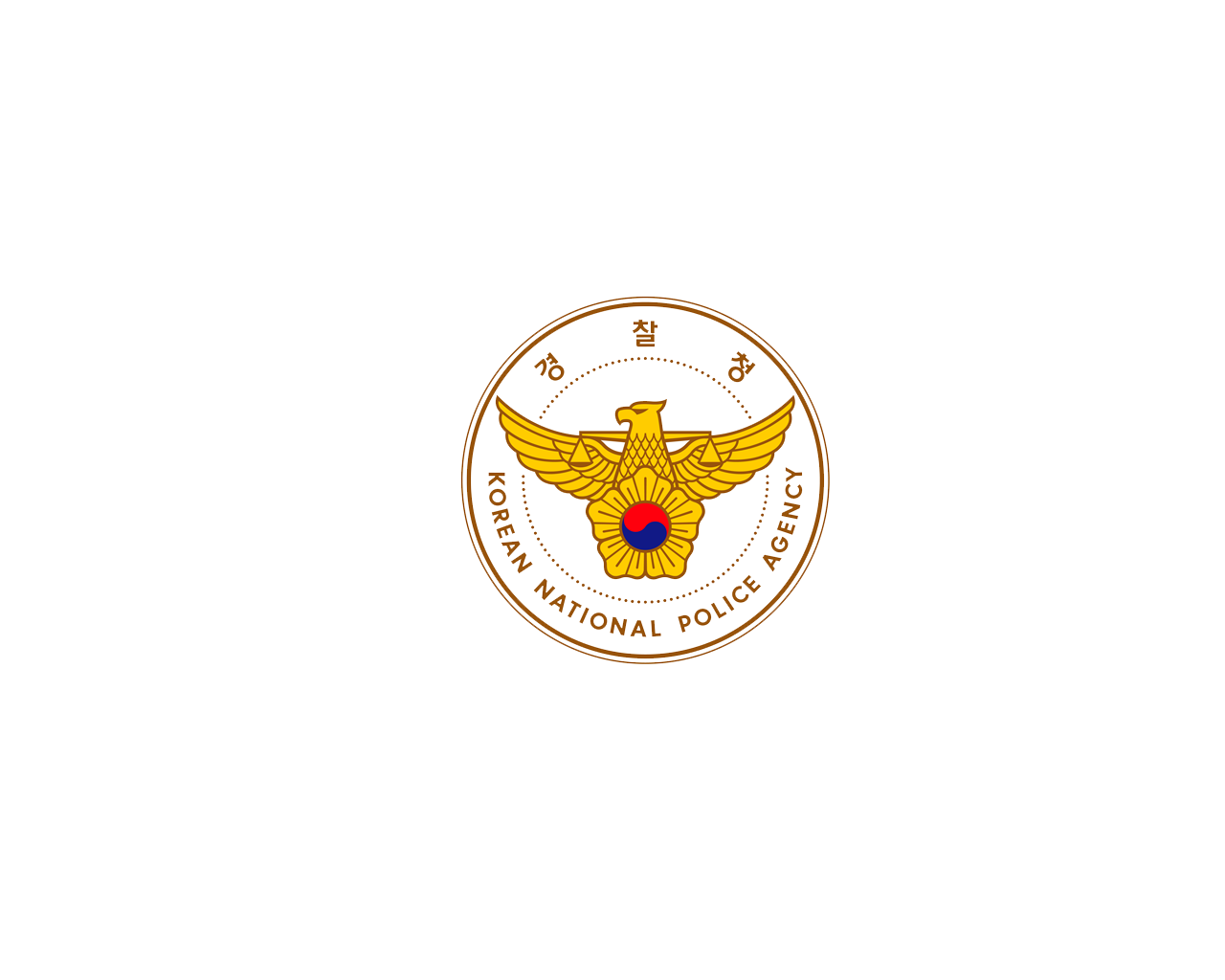 대한민국 범죄예방대상
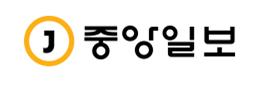 with
CRIME PREVENTION AWARDS
추진 배경
2
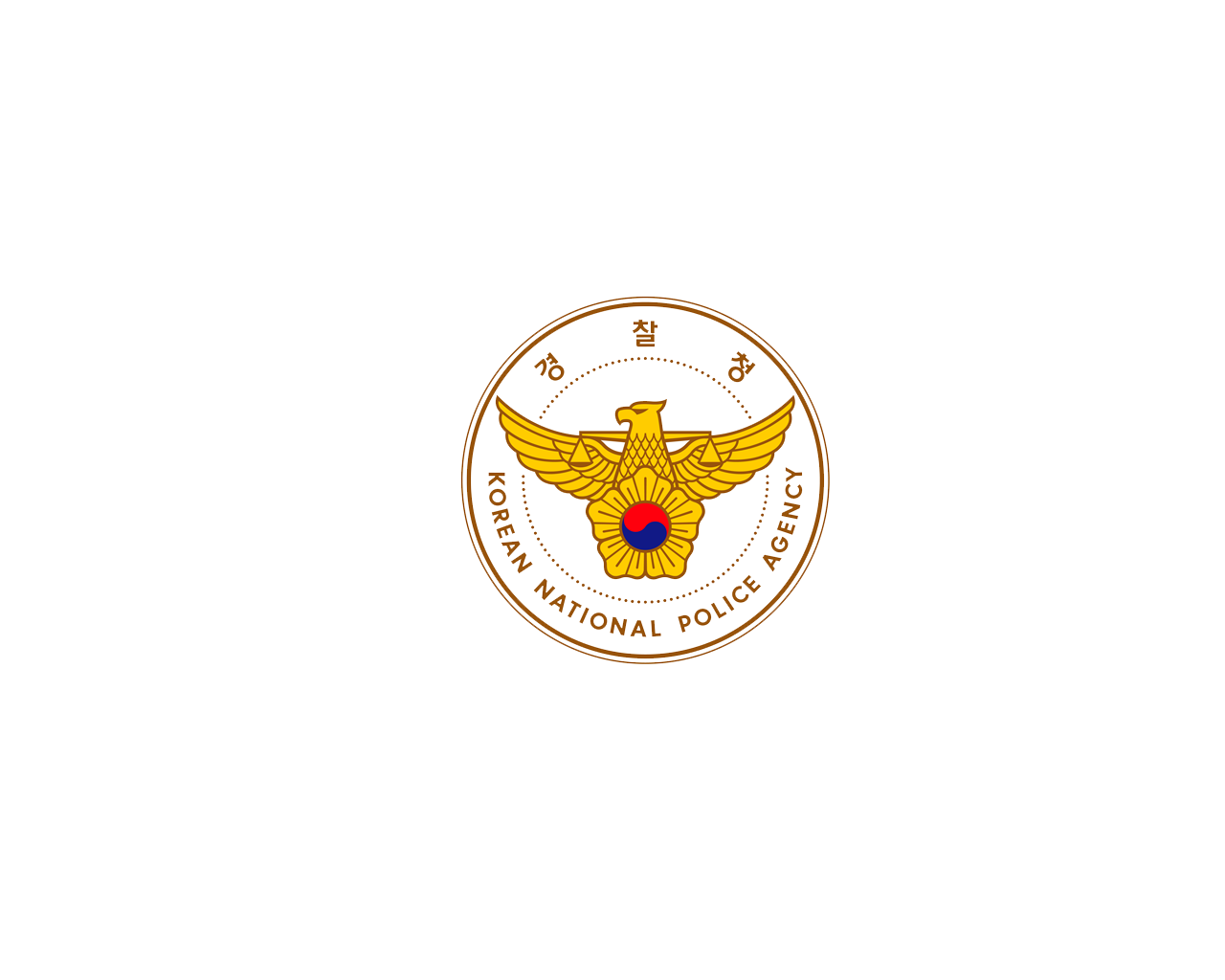 대한민국 범죄예방대상
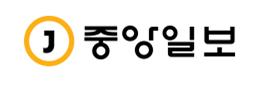 with
CRIME PREVENTION AWARDS
추진 경과
3
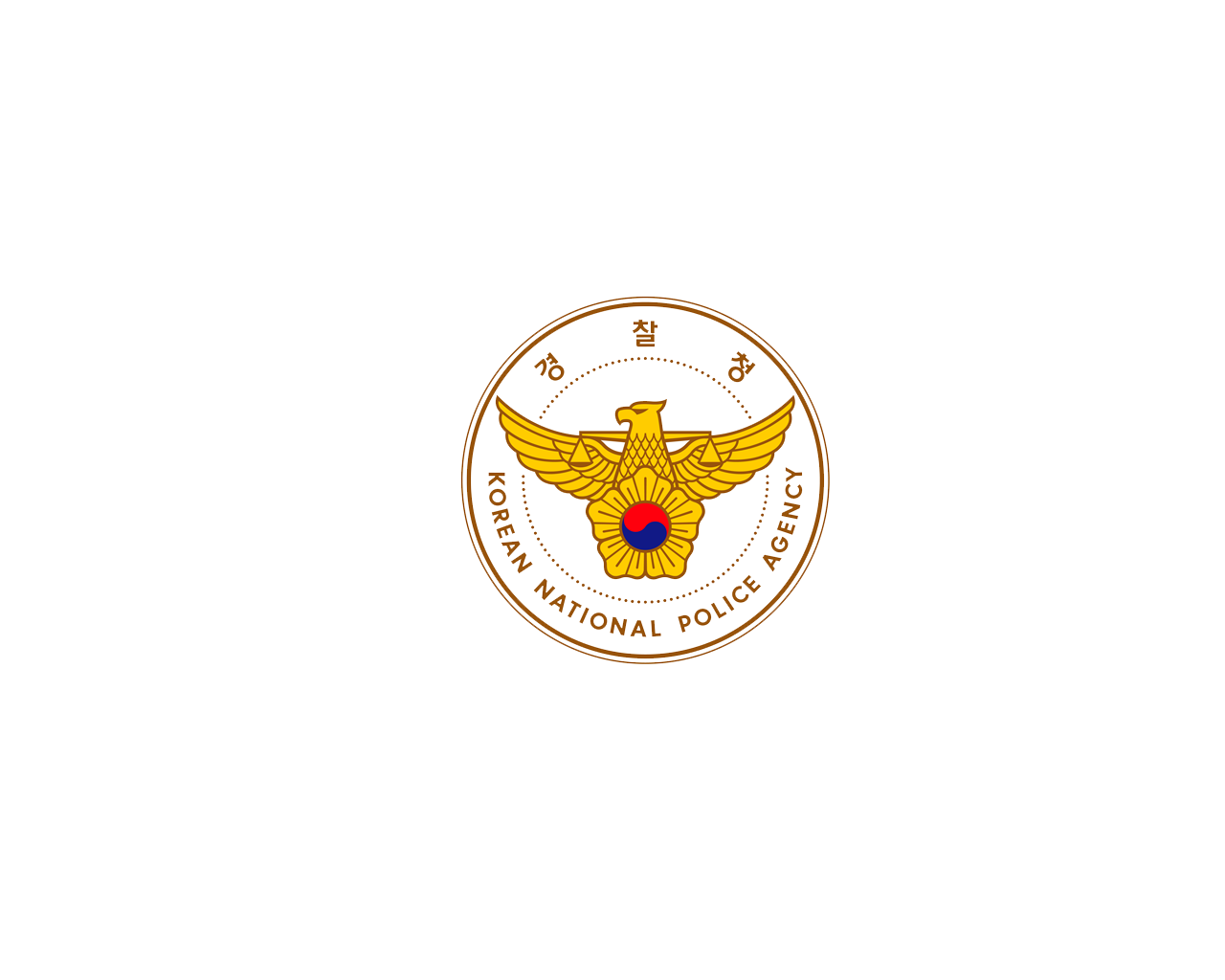 대한민국 범죄예방대상
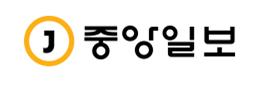 with
CRIME PREVENTION AWARDS
세부 추진 내용
4
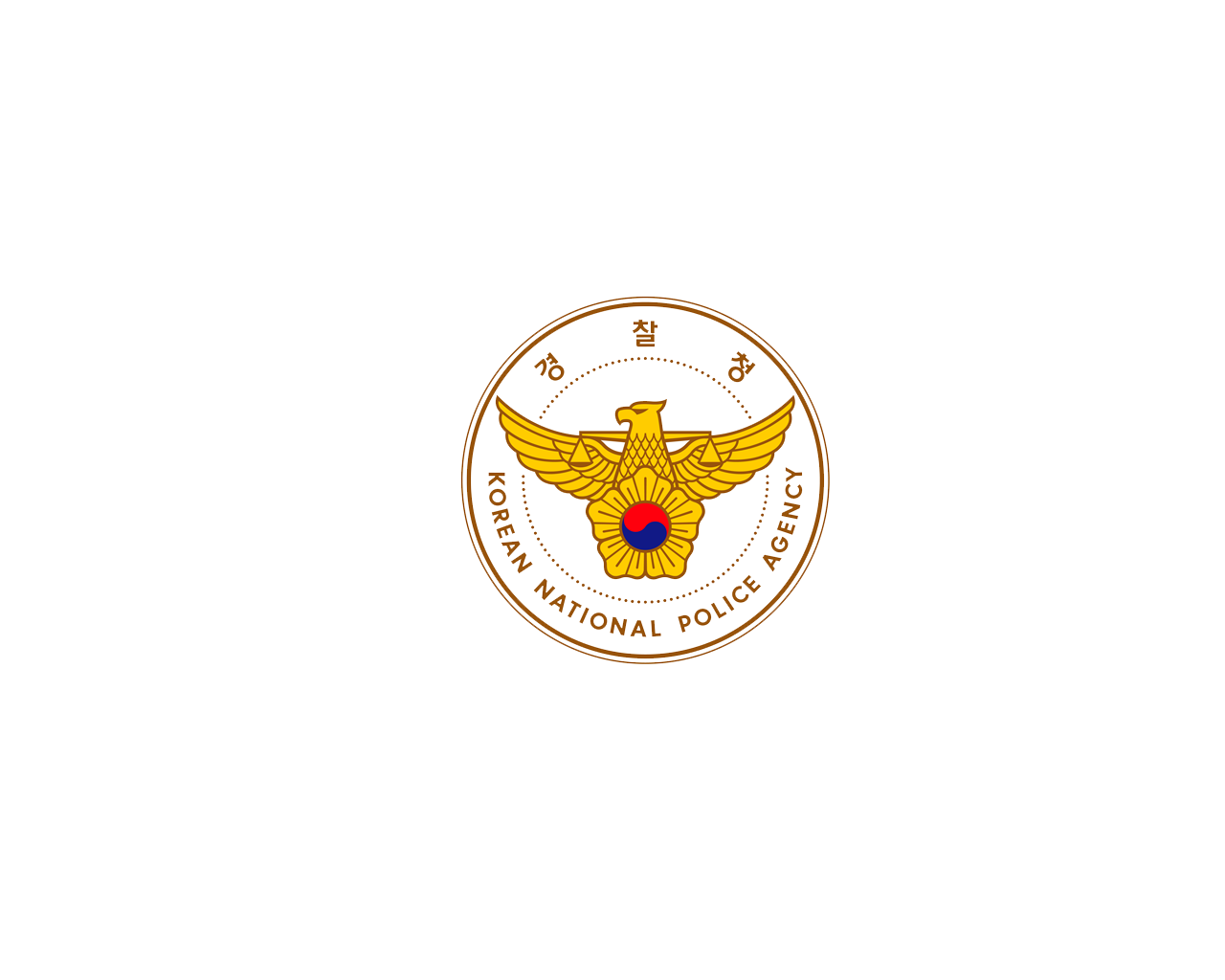 대한민국 범죄예방대상
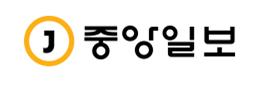 with
CRIME PREVENTION AWARDS
효과성
5
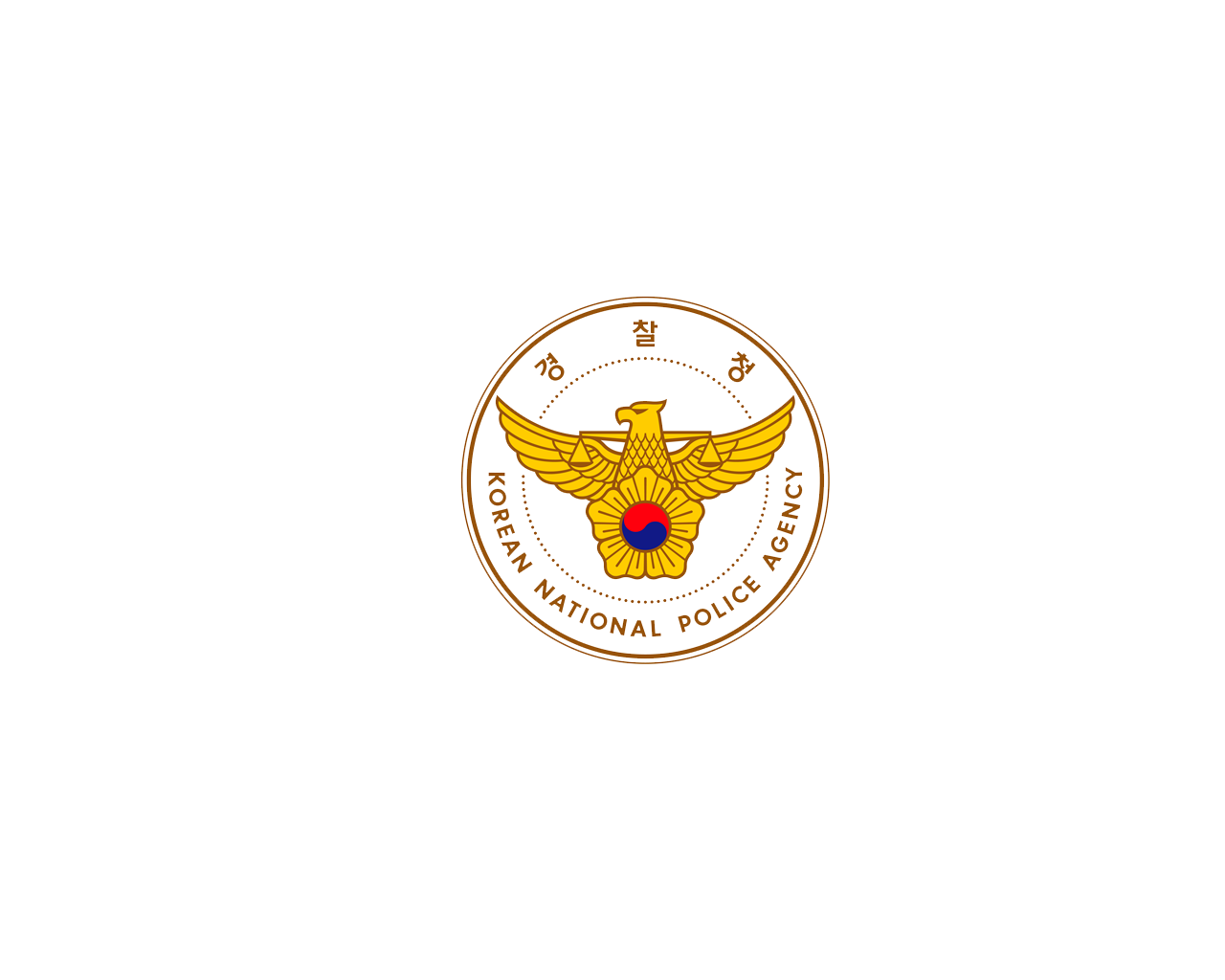 대한민국 범죄예방대상
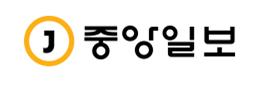 with
CRIME PREVENTION AWARDS
향후계획
6
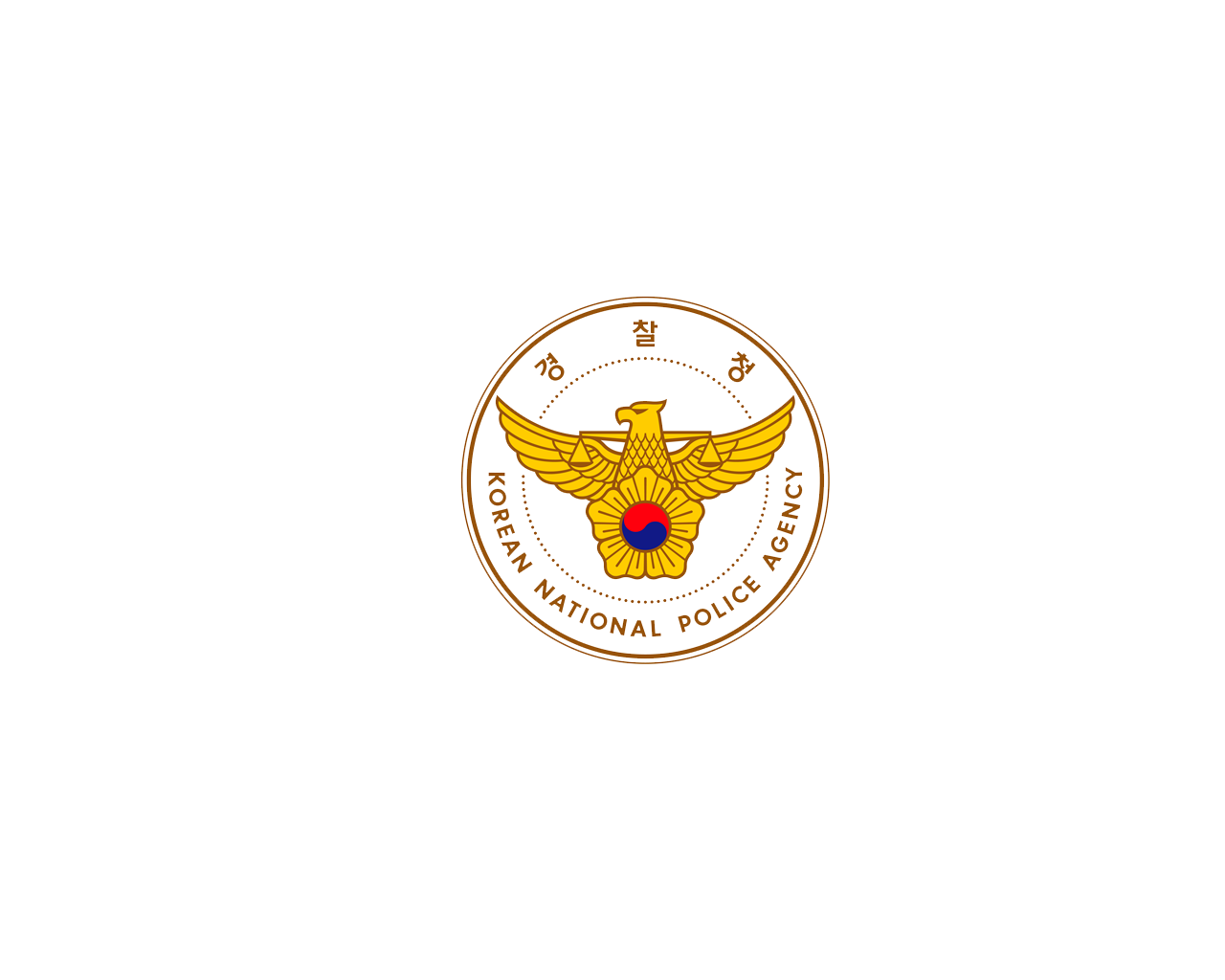 대한민국 범죄예방대상
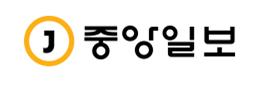 with
CRIME PREVENTION AWARDS
참고사항
7
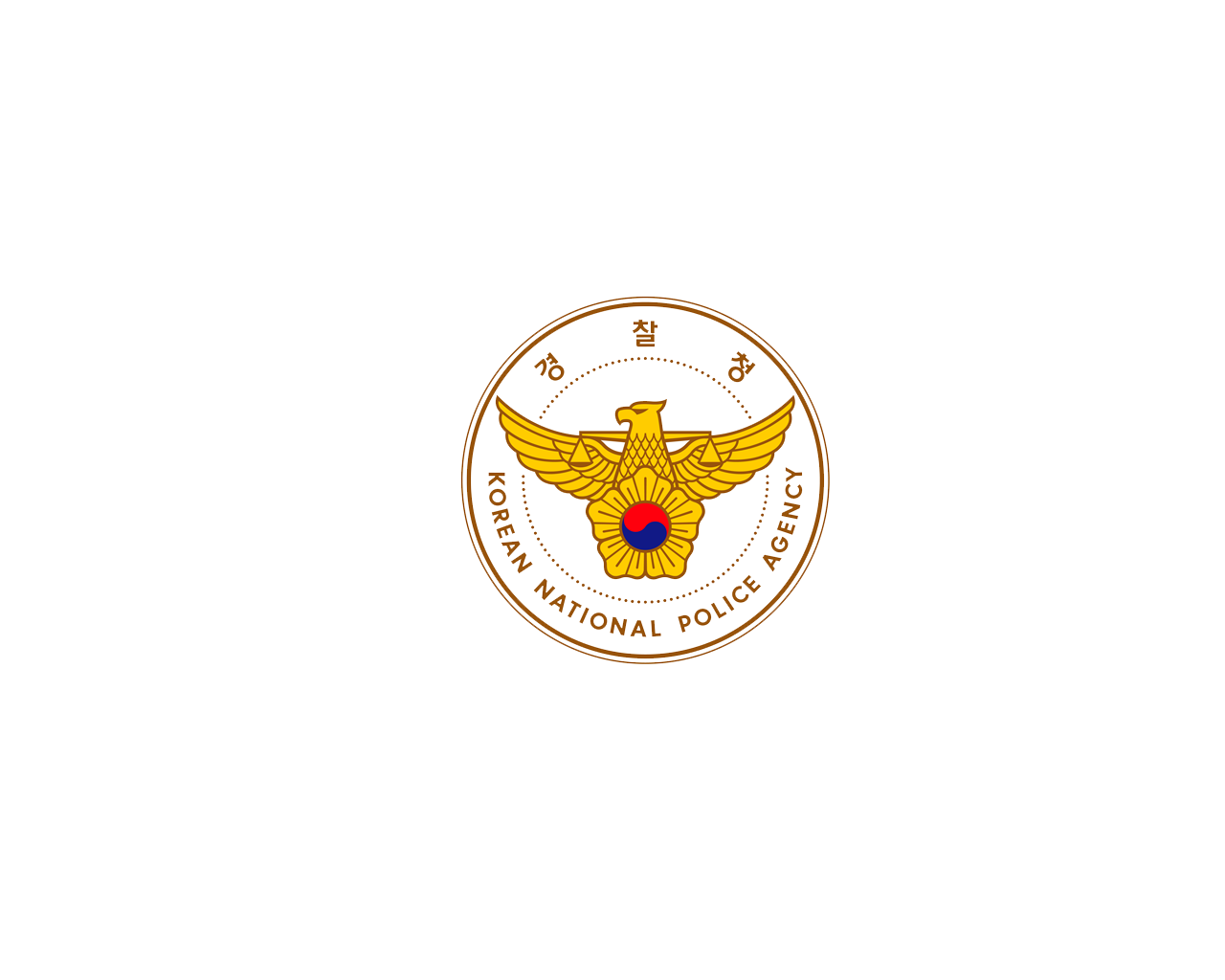 대한민국 범죄예방대상
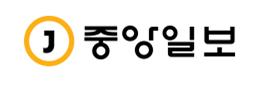 with
CRIME PREVENTION AWARDS
붙임. 별도 첨부자료 목록
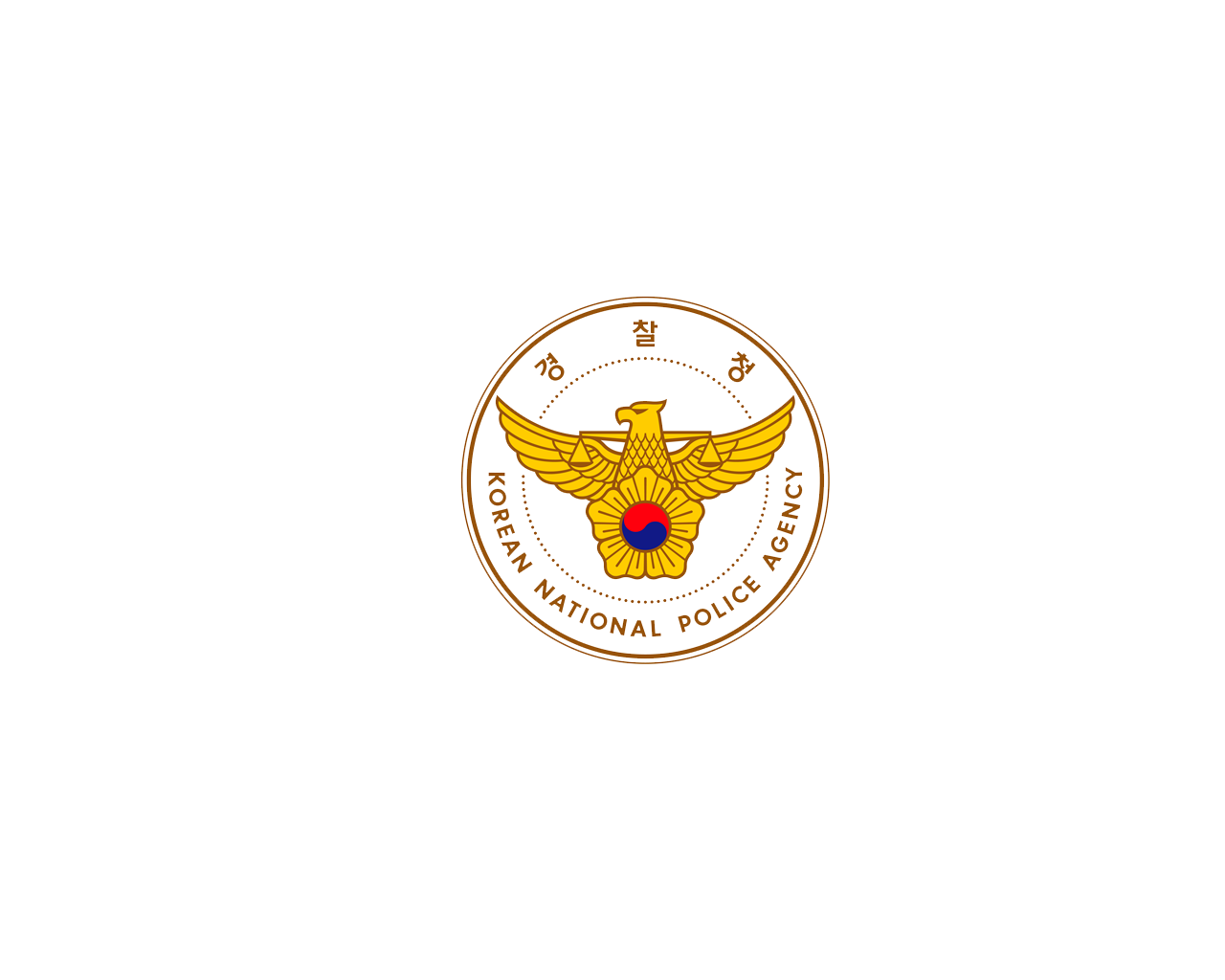 대한민국 범죄예방대상
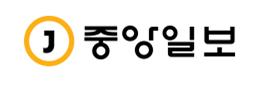 with
CRIME PREVENTION AWARDS
※
공적서류 작성 양식 및 유의사항
작성 양식
유의사항
• 본 PPT 파일은 발표자료가 아닌 점에 유의
   ※ 심사는 별도 발표 없이 서류 심사로만 진행 예정
• 제시된 목차 제목, 구성 등은 단순 예시로 자유롭게 변경 가능하나, 
  슬라이드 2 사업개요(표 포함)는 반드시 작성
• 파일 명은 ‘단체명_활동명'으로 표기, pptx와 pdf 형식 모두 제출
• 제목은 HY울릉도B 22포인트, 본문은 맑은고딕 15포인트로 작성
• PPT 내 삽입 그림은 500kb이하로 하고, 원본파일은 별도 제출
• 旣 공지된 심사 기준이 명확히 드러나도록 상세히 작성(최대 25p)
   ※ 심사기준 : 적정성, 차별성, 참여 적극성, 지속․확산 가능성, 가점항목